Poster No. (e.g. PP2-43)
Presentation TitleFirstName LASTNAME1, FirstName LASTNAME2 (e.g. Taiji ADACHI1, 2)1. Author Affiliation, Country; 2. Author Affiliation, Country (e.g. 1. Kyoto University, Japan)
Preparation
　  You MUST include the following contents in this file:
　   - One take-home message
　   - One figure which represents your presentation
　   *Please do not change the 20 cm × 20 cm format. 
　   *Please use Arial (> 18 pts) for all texts and a figure.
　   *Please do not include copyrighted materials. 

Conversion
　   - Please export as a square, JPEG file
          (maximum file size is 2 MB).
　   - Please name your abstract file (JPEG) in this format:
　     Poster number + Underscore(_) + LastName +
　     FirstInitial.jpg (e.g. PP2-43_KyotoT.jpg).
PP2-43
Welcome to the 11th Asian-Pacific Conference on Biomechanics 2021Taro Kyoto1, Taiji Adachi1,21. Kyoto University, Japan; 2. APAB University, Japan
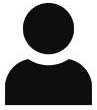 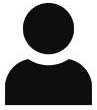 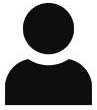 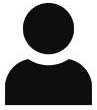 Uploading Pre-recorded Video
Poster Presentations & Live Discussions (Everyone)
Poster
Presentation
Pre-recorded
Oral Presentation
Your poster presentation is completed by your participation in the Poster Presentations & Live Discussions Session!
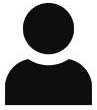 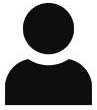